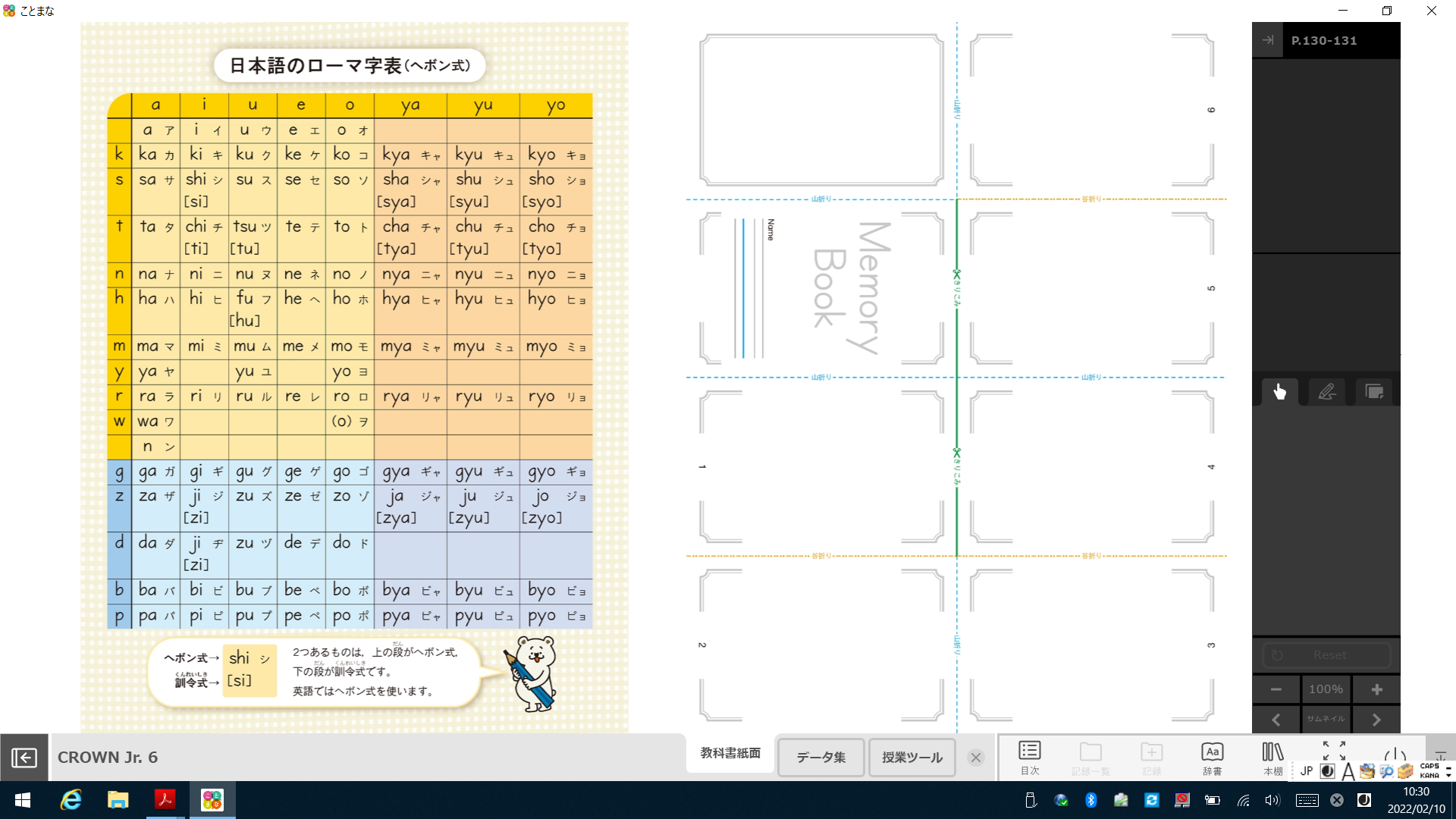 It’s ________.
This Is My Day
It’s ________.
It’s ________.
It’s ________.
It’s ________.
It’s ________.